March 2012
FILS presentation on High Level Security Requirements
Date: 2012-03-05
Authors:
Slide 1
Huawei
March 2012
Abstract
From proposal 12/159r1 and 12/248r0, TGai shall include support of optimized EAP by concurrent association, authentication and key distribution to set up initial link and establish the FILS context, and the optimized FILS state machine which enable the parallel message processing.     

  This document describes a technical proposal of the optimized EAP and the FILS state machine.
Slide 2
Huawei
March 2012
Conformance w/ Tgai PAR & 5C
Slide 3
Huawei
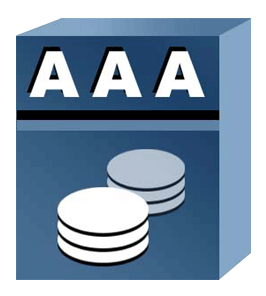 AAA
HA
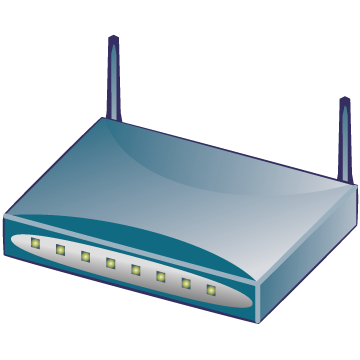 AP
BS
BS
March 2012
Why do we need FILS?
Cellular core
Internet
Cellular access
WiFi access
Dual mode MS
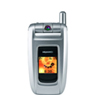 WiFi
 interface
Cellular interface
Hot-Spot Pass-Through Internet Access: Users on vehicle/train passing near an AP with a mobile phone must have the ability to access various Internet services in a few seconds to his/her e-mail/twitter/facebook or to offload traffic carried by other networks e.g. 3G.
If a dual mode MS makes a seamless handoff from cellular network to WiFi network, the time of WiFi ILS should be minimized. 
3GPP TS23.327(Mobility between 3GPP-WLAN, not support seamless HO yet) and WMF T37 (WiMAX WiFi Interworking, support seamless HO but effect is not proved, using pre-authentication) have supported this scenario.
Slide 4
Huawei
[Speaker Notes: 虽然offload不需要做到无缝切换，但尽快地完成切换总是有好处的，因为大量用户同时连接WiFi又很快离开。]
March 2012
Why keep EAP?
In 3GPP TS33.402（SAE Security aspects of non-3GPP accesses）, it is specified:
Access authentication for non-3GPP access in EPS shall be based on EAP-AKA (IETF RFC 4187) or on EAP-AKA’ (IETF RFC 5448). 

In WiMAX NWG T37(WiMAX WiFi Interworking), EAP is also conducted by AAA server in WiMAX CSN during WiFi ILS.

Considering the MIP keys are derived from EMSK which is an outcome of an EAP procedure in current network specifications (see 3GPP TS33.402 and WMF T32), the EAP should be kept in FILS.
Slide 5
Huawei.
March 2012
Optimized full EAP with concurrent IP address assignment
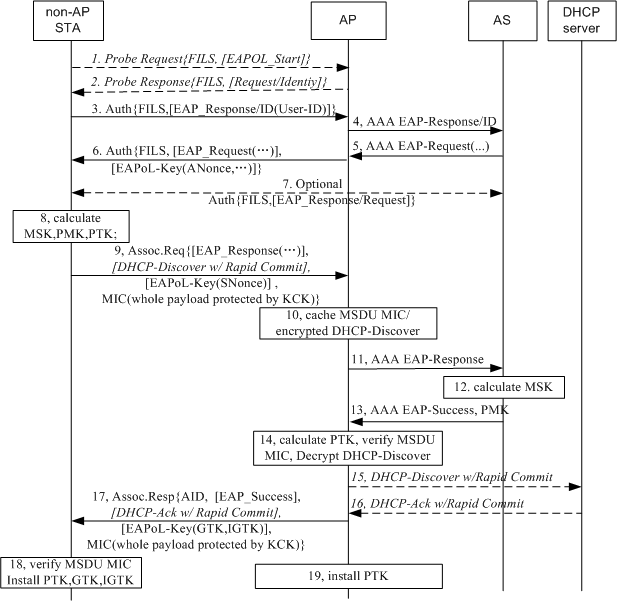 Optimized Full EAP is performed to setup initial link and EAP-ERP context and when EAP-ERP context expires.
Step 1 & 2 : EAPoL-Start and EAP-Request/ID are optionally carried in Probe Request & Response.
Step 6: ANonce from AP is carried to concurrently run the 4-way handshake with authentication.
Step 7 is optional for SIM based  device
Step 9 : SNonce  is carried  and sent in Assoc-Req once STA get MSK.  SME need to check the status of EAP. A MIC for whole MSDU protected by KCK are attached in Assoc-Req and Assoc-Resp.
Step 10 & 12: AP caches MSDU MIC before PTK is available. And once PTK is received , AP verifies MSDU MIC .
Step 15&16: DHCP is a optional example here.  Other IP address allocation could be used, such as AP can be pre-assigned a IP pool. If IP address assignment server doesn’t respond within a  certain period, then the AP may send Assoc Resp frame with indication of  IP configuration unavailable/pending.
Slide 6
Huawei
March 2012
Modification to 802.11 Authentication and Association State Machine
State 1
Unauthenticated,
Unassociated

Class 1 Frames
FILS 
Deauthentication
Deauthentication
Successful 
802.11 Authentication
Successful  
FILS Authentication
State 2
Authenticated,
Unassociated

Class 1 & 2 Frames
State 5
Deassociation
Successful 
(Re)Association –RSNA Required
Unsuccessful
(Re)Association
(Non-AP STA)
FILS  Authenticated/Unassociated

Class 1 & 2 Frames
With  Selected Management &
Data Frames
State 3
Authenticated,
Associated 
(Pending RSN Authentication)

Class 1 ,2  & 3 Frames
IEEE 802.1X Controlled Port Blocked
Successful
802.11
Authentication
Deauthentication
Successful 
FILS  Association
4- way Handshake Successful
Unsuccessful
(Re)Association
(Non-AP STA)
Deauthentication
State 4
Disassociation
Authenticated,
Associated 

Class 1 ,2  & 3 Frames
IEEE 802.1X Controlled Port 
UnBlocked
Successful
802.11 Authentication
Successful
(Re) Association
No RSNA required or
Fast BSS Transitions
Slide 7
Slide 7
Huawei
March 2012
Temporary State 5 (FILS Authenticated/Unassociated)
Upon successful FILS authentication, both the STA and AP  shall transition to FILS Authenticated/unassociated state 
STA at FILS Authenticated/Unassociated  state , it allows Class 1,2 and selected Data frames piggybacked over  Class 1 &2 frames to be transmitted
Upon receipt of a De-authentication frame from either STA or AP STA with reasons, the STA at the FILS Authenticated/Unassociated state will be transitioned to State 1. STA transitioned back to State 1 may retry with FILS authentication or use the RSNA authentication
Upon successful FILS Association, the STA shall transition to state 4 which allows full class 1, 2 and 3 frames to pass through.
Slide 8
Huawei
March 2012
Appropriate FILS Authentication Properties
Slide 9
Huawei
March 2012
Authentication Algorithm Number Field
Insert the following FILS Authentication Algorithm Number
 Authentication algorithm number = 0: Open System
Authentication algorithm number = 1: Shared Key
Authentication algorithm number = 2: Fast BSS Transition
Authentication algorithm number = 3: simultaneous authentication of equals (SAE)
Authentication algorithm number = 4: FILS Authentication
Authentication algorithm number = 65 535: Vendor specific use
Slide 10
Huawei
March 2012
Conclusion
Proposal Summary
A optimized EAP authentication, in which 4-way handshake is carried out concurrently with authentication and association
A modified 802.11 Authentication and Association State Machine, which enable the parallel message processing  of existing authentication protocol
Slide 11
Huawei.
March 2012
Questions & Comments
Slide 12
Huawei.